Seguridad y Auditoría Informática
Ing. María C Aparicio
Auditoria
Concepto
La auditoria de los sistemas de información se define como cualquier auditoria que abarca la revisión y evaluación de todos los aspectos (o de cualquier porción de ellos) de los sistemas automáticos de procesamiento de la información, incluidos los procedimientos no automáticos relacionados con ellos y las interfaces correspondientes.

Es un examen que se realiza con carácter objetivo, crítico, sistemático y selectivo con el fin de evaluar la eficacia y eficiencia del uso adecuado de los recursos informáticos, de la gestión informática y si estas han brindado el soporte adecuado a los objetivos y metas del negocio.
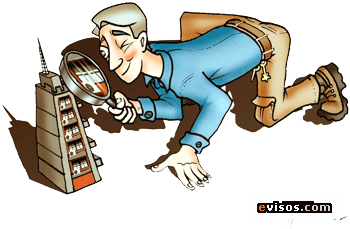 Auditoria Informatica
Concepto
La auditoria informática es un proceso llevado a cabo por profesionales especialmente capacitados para el efecto, y que consiste en recoger, agrupar y evaluar evidencias para determinar si un sistema de información salvaguarda el activo empresarial, mantiene la integridad de los datos, lleva a cabo eficazmente los fines de la organización, utiliza eficientemente los recursos, y cumple con las leyes y regulaciones establecidas. 

Permiten detectar de forma sistemática el uso de los recursos y los flujos de información dentro de una organización y determinar qué información es crítica para el cumplimiento de su misión y objetivos, identificando necesidades, duplicidades, costes, valor y barreras, que obstaculizan flujos de información eficientes.
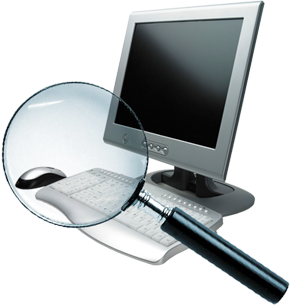 Auditoria Informática
Objetivo
Los principales objetivos que constituyen a la auditoría Informática son:
Control de la función informática
Análisis de la eficiencia de los Sistemas Informáticos.
Verificación del cumplimiento de la Normativa general de la empresa
Revisión de la eficaz gestión de los recursos materiales y humanos informáticos.

La auditoría informática sirve para mejorar ciertas características en la empresa como:
Desempeño
Fiabilidad
Eficacia
Rentabilidad
Seguridad
Privacidad
Auditoria Informática – tipos (Por su lugar de origen)
Auditoria Interna u Operativa
Observa el desenvolvimiento de determinados sectores o parte de los mismos. Características:
Quién la hace: Puede ser de una consultora externa o un sector propio de la organización.
Quién la planifica: el organismo que la hace en base a sus objetivos.
 Para qué: Conocer el nivel de seguridad operativo, contable y de información que ofrece el funcionamiento del sector analizado y si éste se compadece con lo pautado por la organización.
Para quién: Para el mayor nivel de la empresa o como mínimo para los niveles gerenciales.
Como opera: Revisión documental, cuestionarios, circularizaciones, comprobación operativa, comparación con standares propios, informes y recomendaciones.
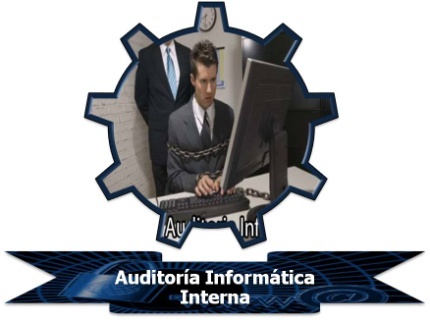 Auditoria Informática – tipos (Por su lugar de origen)
Auditoria Externa
Observa el desenvolvimiento de la entidad en su conjunto. 
Características:
Quién la hace: Puede ser de una entidad supervisora (BCRA, Organismos Internacionales de Crédito) o una consultoría ad-hoc.
Quién la planifica: el organismo que la hace en base a sus objetivos.
Para qué: Conocer el nivel de seguridad operativo, contable y de información que ofrece el funcionamiento de la empresa y si éste se adecua a las normas prefijadas.
Para quién: Siempre para el mayor nivel de la empresa.
Como opera: Revisión documental, cuestionarios, circularizaciones, comprobación operativa, informes y recomendaciones.
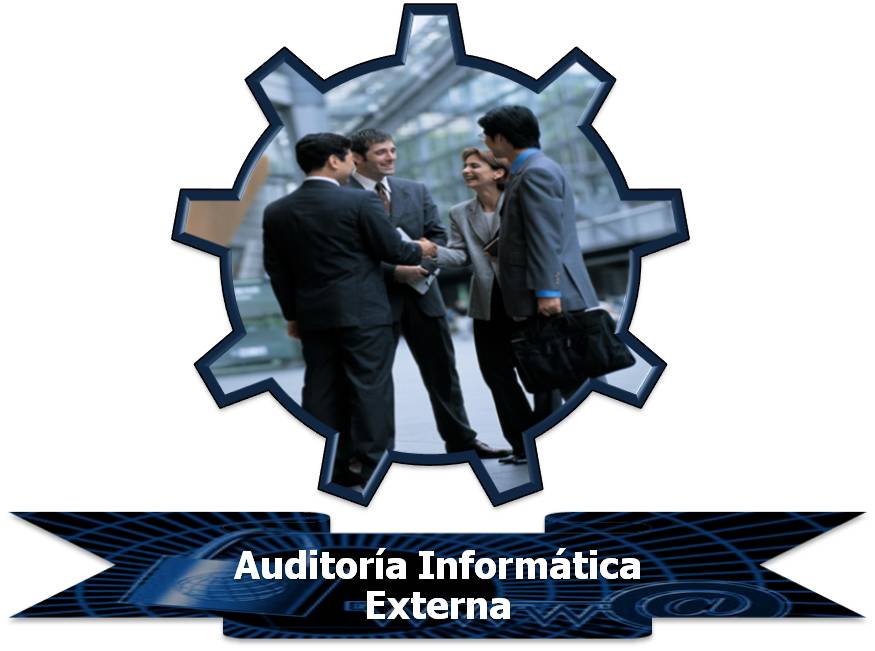 Auditoria Informática – tipos (Por su área de aplicación)
Auditoría financiera 
 Auditoria administrativa 
 Auditoria operacional
 Auditoria integral 
 Auditoria gubernamental
 Auditoría de sistemas
Auditoria Informatica - Tipos
Auditoría de sistemas computacionales 
 Auditoria informática 
 Auditoría con la computadora 
 Auditoría sin la computadora 
 Auditoría a la gestión informática 
 Auditoría al sistema de cómputo 
 Auditoría alrededor de la computadora 
 Auditoría de la seguridad de sistemas computacionales 
 Auditoría a los sistemas de redes 
 Auditoría integral a los centros de cómputo 
 Auditoría ISO-9000 a los sistemas computacionales
 Auditoría outsourcing 
 Auditoria ergonómica de sistemas computacionales
Auditoria Informatica – Metodologia
Etapas:

Alcance y Objetivos de la Auditoría Informática.
Estudio inicial del entorno auditable.
Determinación de los recursos necesarios para realizar la auditoría.
Elaboración del plan y de los Programas de Trabajo.
Actividades propiamente dichas de la auditoría.
Confección y redacción del Informe Final.
Redacción de la Carta de Introducción o Carta de Presentación del Informe final.
Auditoria Informatica – Metodologia
Alcance y Objetivos de la Auditoría Informática.
El alcance de la auditoría expresa los límites de la misma. Debe existir un acuerdo muy preciso entre auditores y clientes sobre las funciones, las materias y las organizaciones a auditar.
A los efectos de acotar el trabajo, resulta muy beneficioso para ambas partes expresar las excepciones de alcance de la auditoría, es decir cuales materias, funciones u organizaciones no van a ser auditadas.
Tanto los alcances como las excepciones deben figurar al comienzo del Informe Final.
Las personas que realizan la auditoría han de conocer con la mayor exactitud posible los objetivos a los que su tarea debe llegar. Deben comprender los deseos y pretensiones del cliente, de forma que las metas fijadas puedan ser cumplidas.
Una vez definidos los objetivos (objetivos específicos), éstos se añadirán a los objetivos generales y comunes de a toda auditoría Informática: La operatividad de los Sistemas y los Controles Generales de Gestión Informática.
Auditoria Informatica – Metodologia
Estudio inicial del entorno auditable.
Para realizar dicho estudio ha de examinarse las funciones y actividades generales de la informática.
1.- Organización:
Organigrama:
Departamentos:
Relaciones Jerárquicas y funcionales entre órganos de la Organización
Flujos de Información.
Número de Puestos de trabajo
Número de personas por Puesto de Trabajo
Auditoria Informatica – Metodologia
Estudio inicial del entorno auditable.
2.- Entorno Operacional
El equipo de auditoría informática debe poseer una adecuada referencia del entorno en el que va a desenvolverse.
a) Ubicación geográfica de los distintos Centros de Proceso de Datos en la empresa. (responsables, manuales y estándares de trabajo)
b) Arquitectura y configuración de Hardware y Software:(distribución e interconexión de los equipos)
c) Situación geográfica de los Sistemas
d) Comunicación y Redes de Comunicación
Auditoria Informatica – Metodologia
Estudio inicial del entorno auditable.
3.-  Aplicaciones bases de datos y ficheros
Inventario de Hardware y Software:
Metodología del Diseño
Documentación
Auditoria Informatica – Metodologia
Determinación de los recursos necesarios para realizar la auditoría.
1.- Recursos materiales
Es muy importante su determinación, por cuanto la mayoría de ellos son proporcionados por el cliente. Las herramientas software propias del equipo van a utilizarse igualmente en el sistema auditado, por lo que han de convenirse en lo posible las fechas y horas de uso entre el auditor y cliente.
Los recursos materiales del auditor son de dos tipos:
Recursos materiales Software
Recursos materiales Hardware
Auditoria Informática – Metodología
Determinación de los recursos necesarios para realizar la auditoría.
2.- Recursos humanos
Informático Generalista
Experto en Desarrollo de Proyectos
Técnico de Sistemas
Experto en Sistemas Operativos y Software Básico. 
Experto en Software de Comunicación
Experto en Explotación y Gestión de CPD´S
Técnico de Organización
Técnico de evaluación de Costes
Auditoria Informática – Metodología
Elaboración del plan y de los Programas de Trabajo.
a) Si la Revisión debe realizarse por áreas generales o áreas específicas. En el primer caso, la elaboración es más compleja y costosa.
b) Si la auditoría es global, de toda la Informática, o parcial. El volumen determina no solamente el número de auditores necesarios, sino las especialidades necesarias del personal.
En el plan no se consideran calendarios, porque se manejan recursos genéricos y no específicos.
En el Plan se establecen los recursos y esfuerzos globales que van a ser necesarios.
En el Plan se establecen las prioridades de materias auditables, de acuerdo siempre con las prioridades del cliente.
El Plan establece disponibilidad futura de los recursos durante la revisión.
El Plan estructura las tareas a realizar por cada integrante del grupo.
En el Plan se expresan todas las ayudas que el auditor ha de recibir del auditado.
Auditoria Informática – Metodología
Actividades propiamente dichas de la auditoría.
La auditoría Informática general se realiza por áreas generales o por áreas específicas. 
Técnicas de Trabajo:
- Análisis de la información recabada del auditado.
- Análisis de la información propia.
- Cruzamiento de las informaciones anteriores.
- Entrevistas.
- Simulación.
- Muestreos.
Herramientas:
- Cuestionario general inicial.
- Cuestionario Checklist.
- Estándares.
- Monitores.
- Simuladores (Generadores de datos).
- Paquetes de auditoría (Generadores de Programas).
- Matrices de riesgo.
Auditoria Informática – Metodología
Confección y redacción del Informe Final.
La función de la auditoría se materializa exclusivamente por escrito. Por lo tanto la elaboración final es el exponente de su calidad.
Estructura del informe final:
El informe comienza con la fecha de comienzo de la auditoría y la fecha de redacción del mismo. Se incluyen los nombres del equipo auditor y los nombres de todas las personas entrevistadas, con indicación de la jefatura, responsabilidad y puesto de trabajo que ostente.
Definición de objetivos y alcance de la auditoría.
Enumeración de temas considerados:
Cuerpo expositivo:
a) Situación actual. 
b) Tendencias. 
c) Puntos débiles y amenazas.
d) Recomendaciones y planes de acción.
Auditoria Informática – Metodología
Redacción de la Carta de Introducción o Carta de Presentación del Informe final.
La carta de introducción tiene especial importancia porque en ella ha de resumirse la auditoría realizada. Se destina exclusivamente al responsable máximo de la empresa, o a la persona concreta que encargo o contrato la auditoría.
Así como pueden existir tantas copias del informe Final como solicite el cliente, la auditoría no hará copias de la citada carta de Introducción.
La carta de introducción poseerá los siguientes atributos:
Tendrá como máximo 4 folios.
Incluirá fecha, naturaleza, objetivos y alcance.
Cuantificará la importancia de las áreas analizadas.
Proporcionará una conclusión general, concretando las áreas de gran debilidad.
Presentará las debilidades en orden de importancia y gravedad.
En la carta de Introducción no se escribirán nunca recomendaciones.
Auditoria Informática – Beneficios
Sus beneficios son:
Mejora la imagen pública.
Confianza en los usuarios sobre la seguridad y control de los servicios de TI.
Optimiza las relaciones internas y del clima de trabajo.
Disminuye los costos de la mala calidad (reprocesos, rechazos, reclamos, entre otros).
Genera un balance de los riesgos en TI.
Realiza un control de la inversión en un entorno de TI, a menudo impredecible.
Auditoria Informática – Aplicaciones
En organismos oficiales: 
Normalmente buscan el cumplimiento de normativas emanadas de leyes, decretos, resoluciones, etc. que rigen su actividad. 
Son muy difíciles de realizar por encontrarse las presiones políticas en todos los pasos, la resistencia sindical de los gremios, y la estabilidad de los empleados.
Los principales organismos de control son:
A nivel Nacional: 
Auditoría General de la Nación, tiene injerencia sobre cualquier acto de gobierno que implique los intereses del país.
 Sindicatura General de Empresas Nacionales (SIGEN), auditan las empresas del Estado Nacional. Oficina Anticorrupción, investiga denuncias de cualquier tipo, aún su función no está bien definida.
Auditoria Informática – Aplicaciones
En organismos oficiales: 
A nivel Provincial: 
Tribunal de Cuentas
Es un organismo independiente que interviene en todos los actos de Gobierno que puedan afectar el patrimonio provincial. 
En realidad tiene también un alto contenido político y es sometido a presiones por parte de gobernantes y legisladores. 
Su propia reglamentación, que le da la propiedad de un control ante, durante y después de la acción de Gobierno,
Auditoria Informática – Aplicaciones
Empresas Privadas: 
Para Auditoría Externa suelen contratar consultoras reconocidas  a nivel internacional, evitando sobre todo los estudios locales en comunidades pequeñas. Para Auditoría Interna se suele crear un sector interno, dirigido por un senior y conformado por personal nuevo en la empresa, total o parcialmente (cuando se incorpora personal especializado para un trabajo en particular).
Entidades Financieras:
Los bancos, financieras, cajas de crédito y compañías de seguros tienen un régimen especial ya que están sometidas a las disposiciones del BCRA; por lo tanto son sometidas a la Auditoría (contable y de Sistemas) del BCRA, a su propia Auditoría Externa, que sólo se contrata con las grandes consultoras especialistas en el tema y Auditoría Interna similar a las empresas privadas, pero con mayor intervención. La Auditoría del BCRA no sólo se realiza de acuerdo a sus propias normas (2659) sino que califica a la entidad de acuerdo a los resultados, permitiéndole expandir o limitándole sus actividades mediante la calificación CAMEL; también puede requerir informes, documentación y hasta papeles de trabajo de las auditorías externa e interna de la entidad.
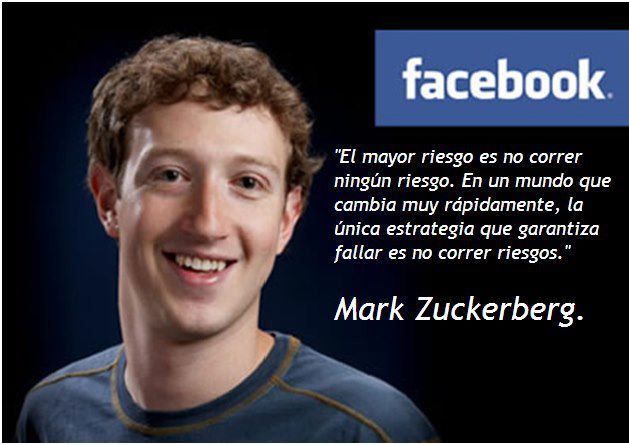